Welkom bij de CHIRP-bijeenkomst
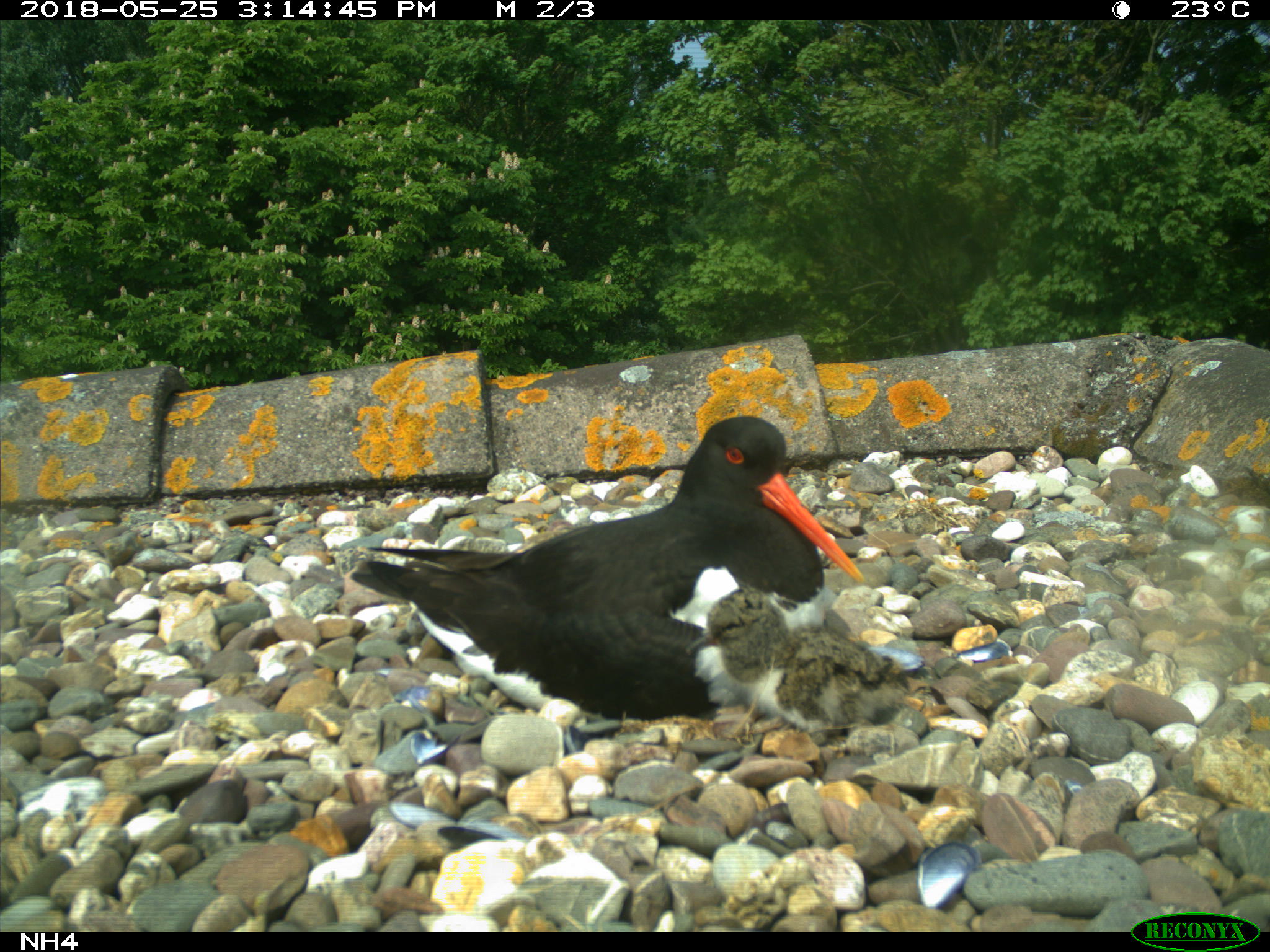 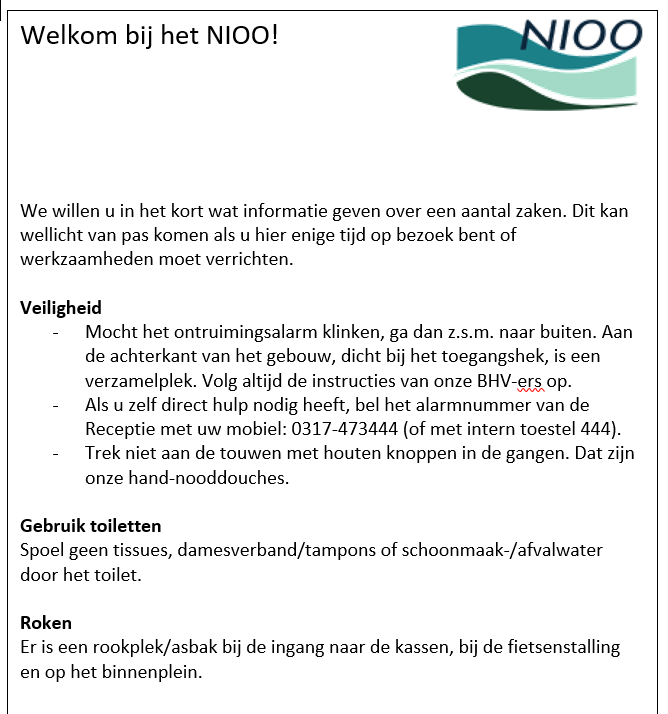 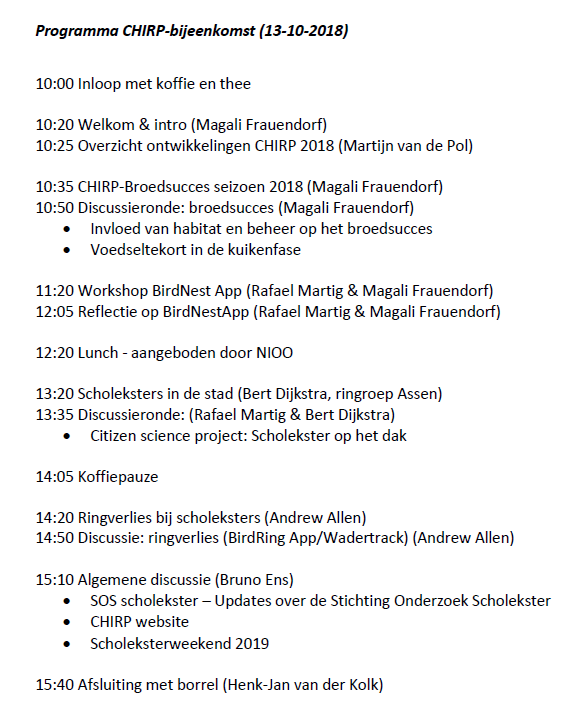 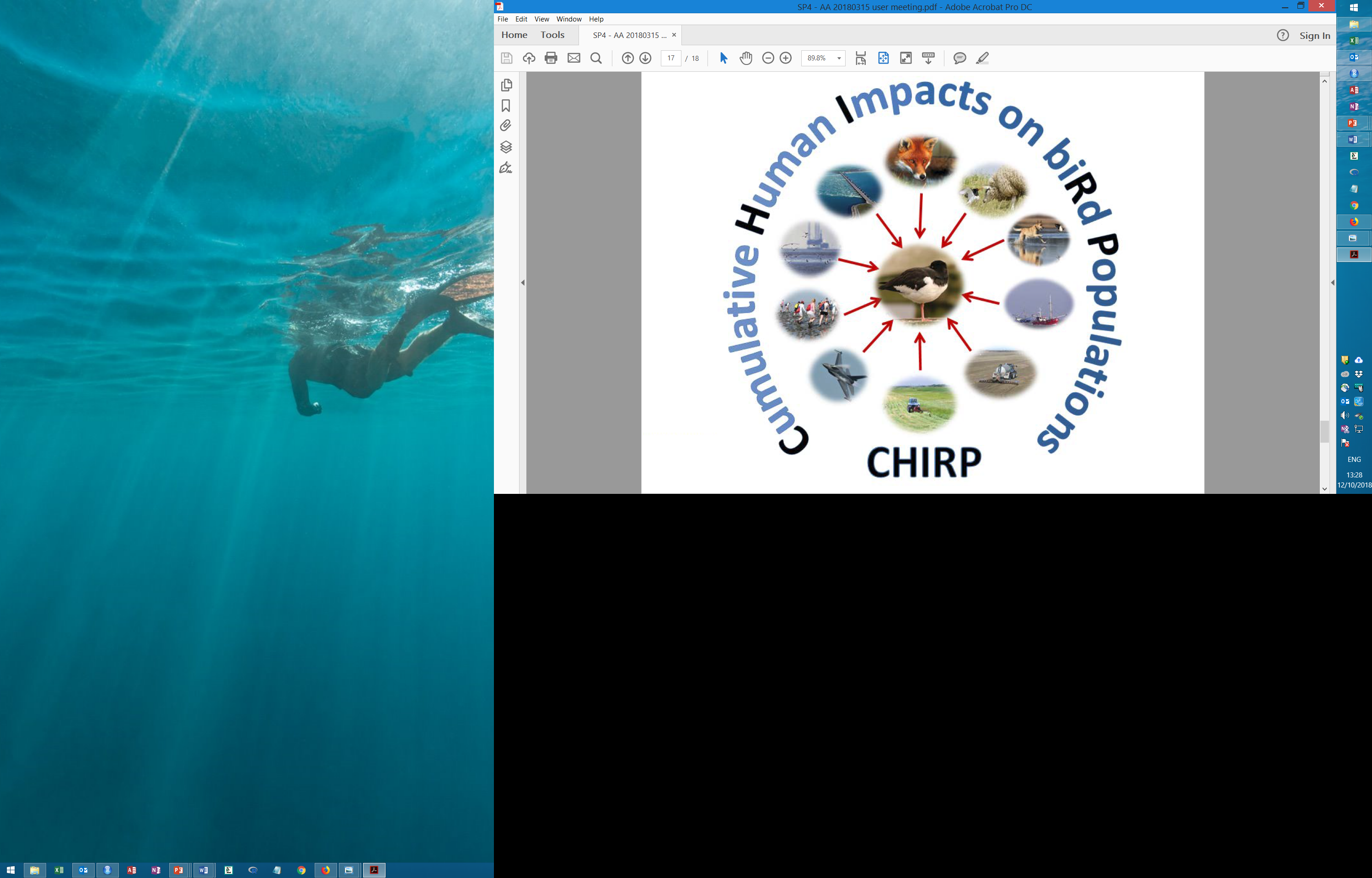 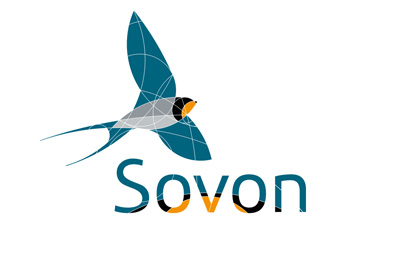 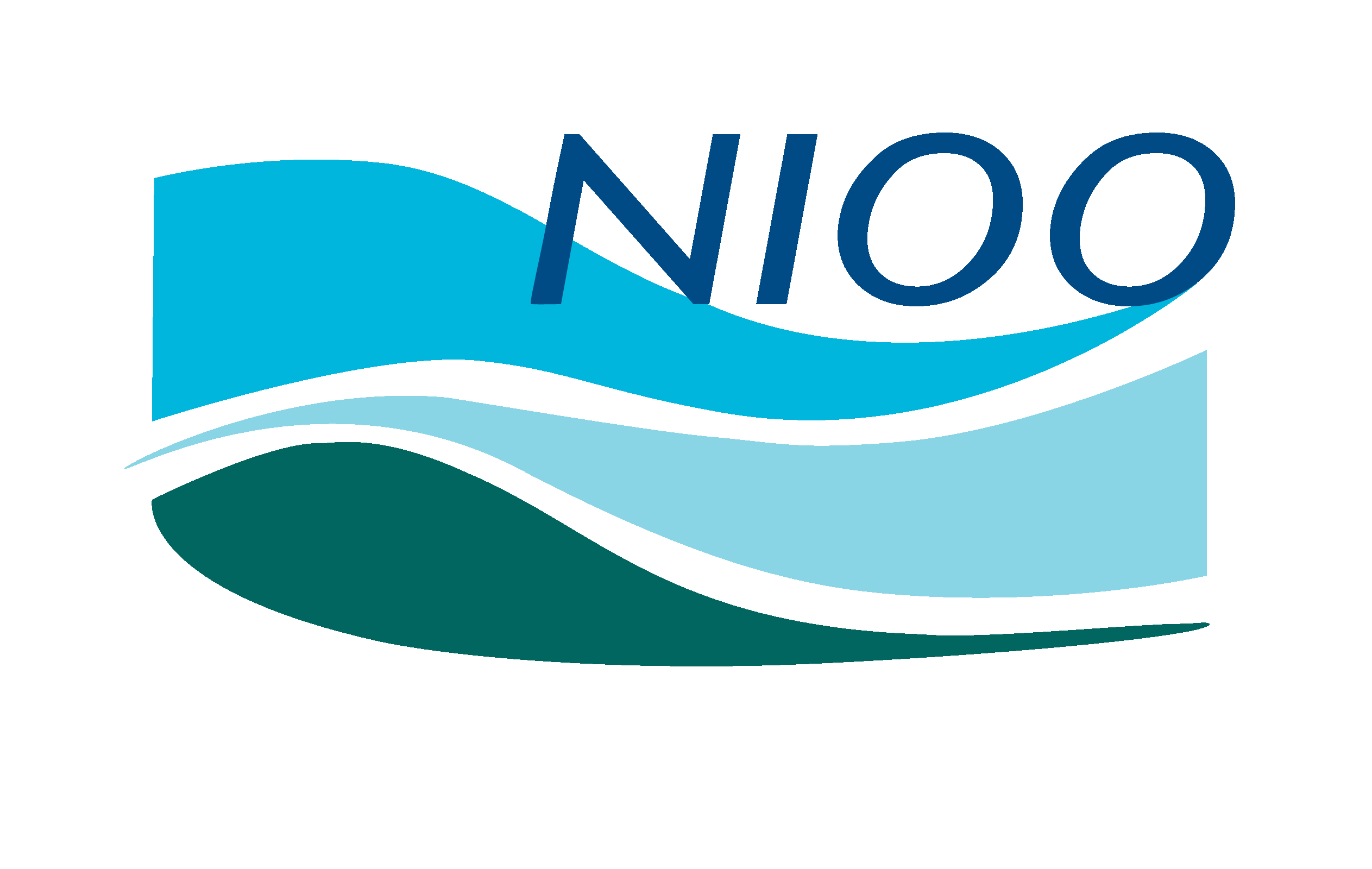 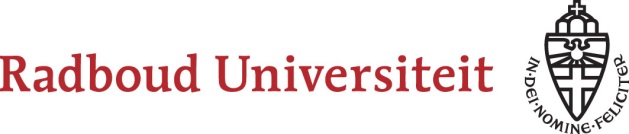 [Speaker Notes: 2 van de 5 jjaar, waar staan we nu]
Broedende scholeksters in NL
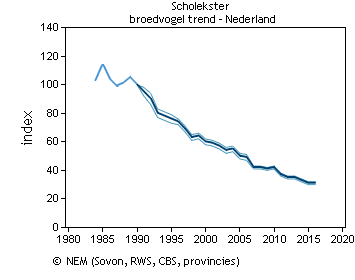 zomer
winter
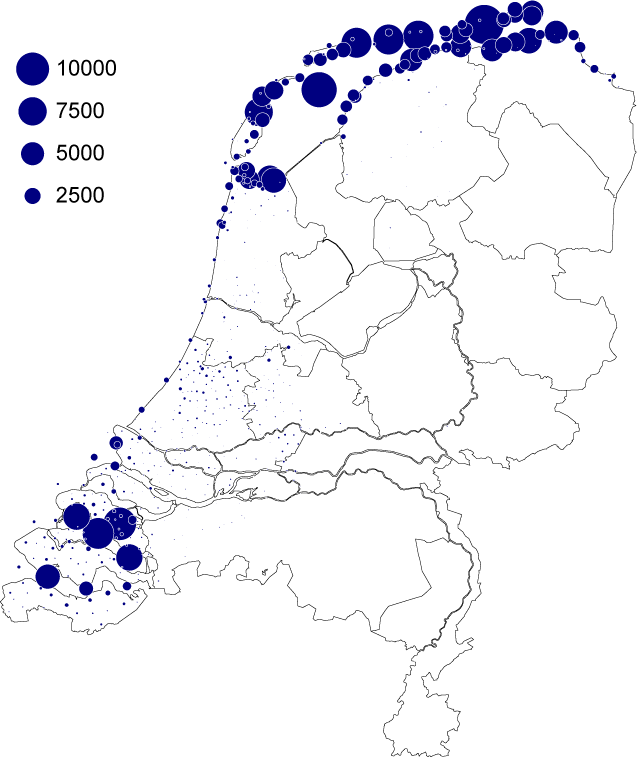 Dichtheid scholeksters
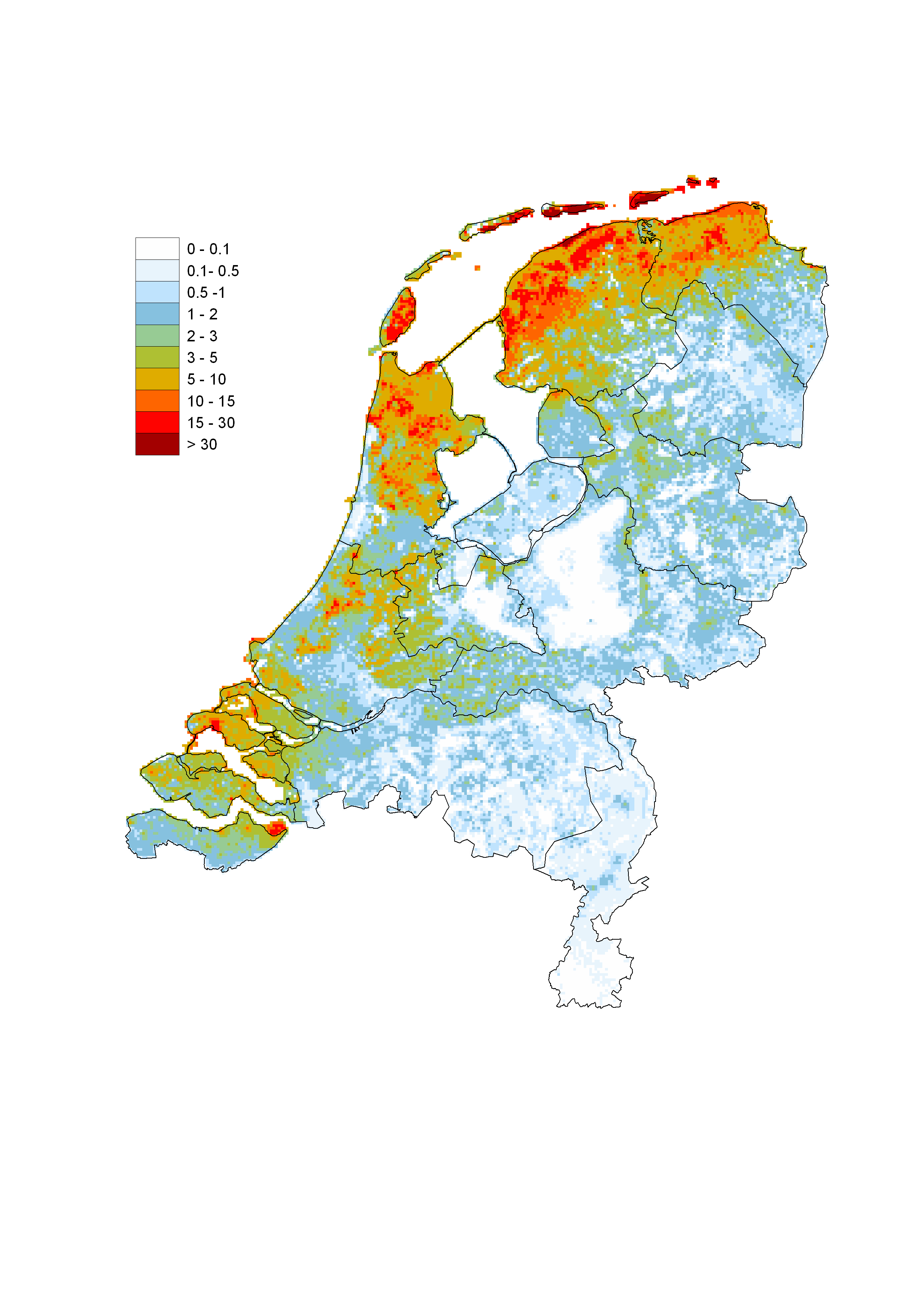 Aantallen scholeksters
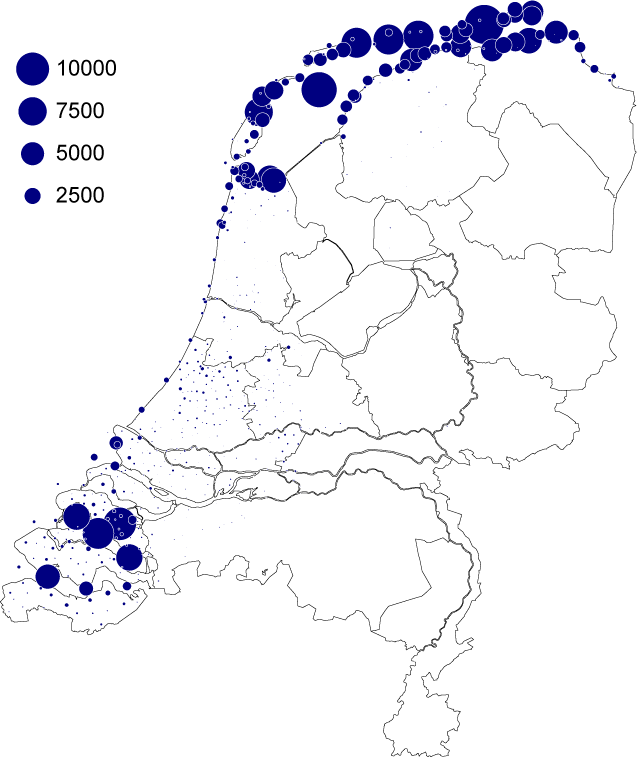 Verschillende bedreigingen
Gedrag & conditie
Populatie aantallen
Demografische parameters
cumulatieve effecten op lokale & nationale populatie aantallen
overleving
Lichaams conditie
Zeespiegel stijging / bodemdaling
winter
carry-over effecten
Schelpdier visserij
zomer
Eileg datum
Veranderend landgebruik
reproductie
Predatie, 
Droogte, etc.
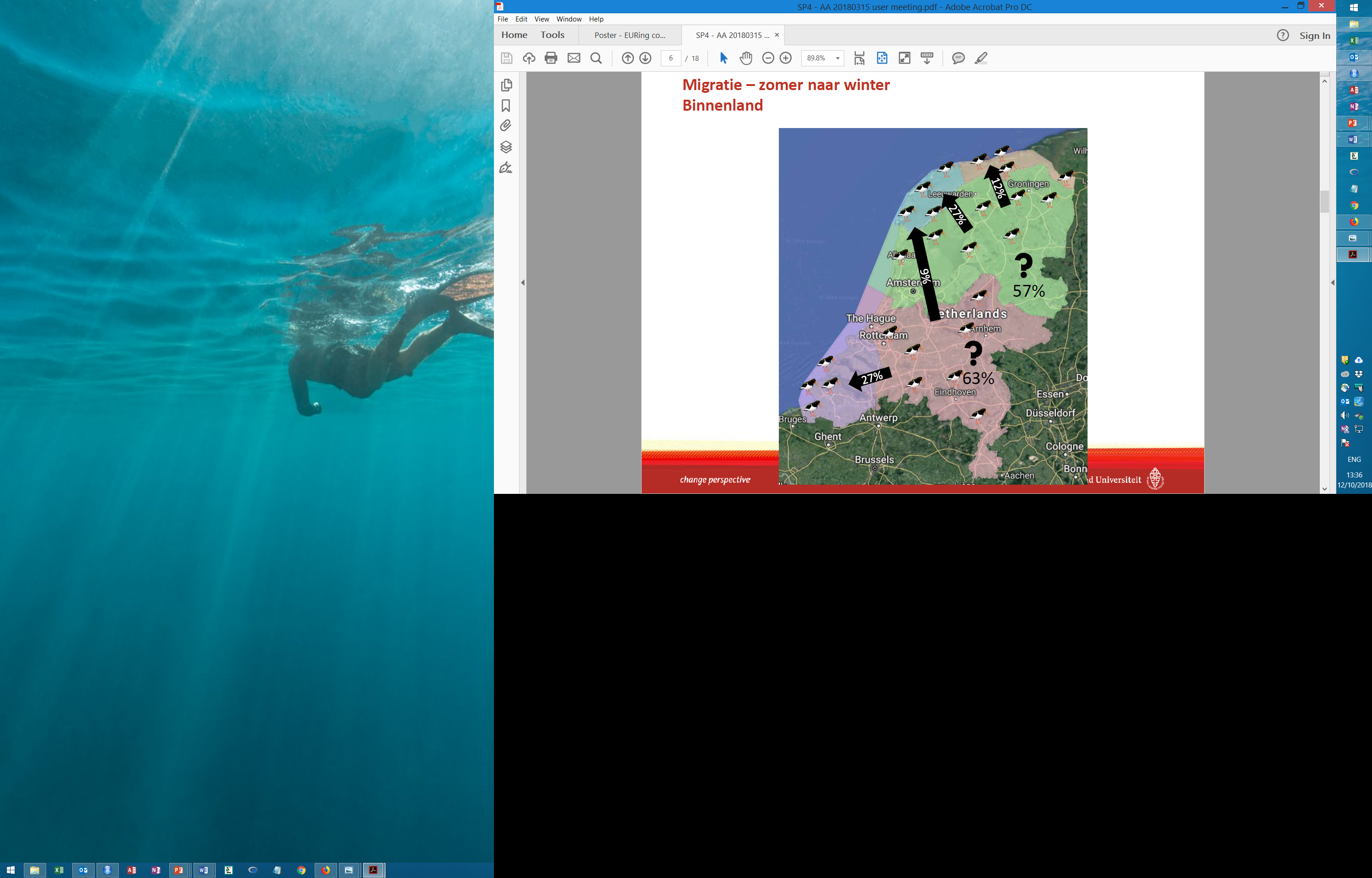 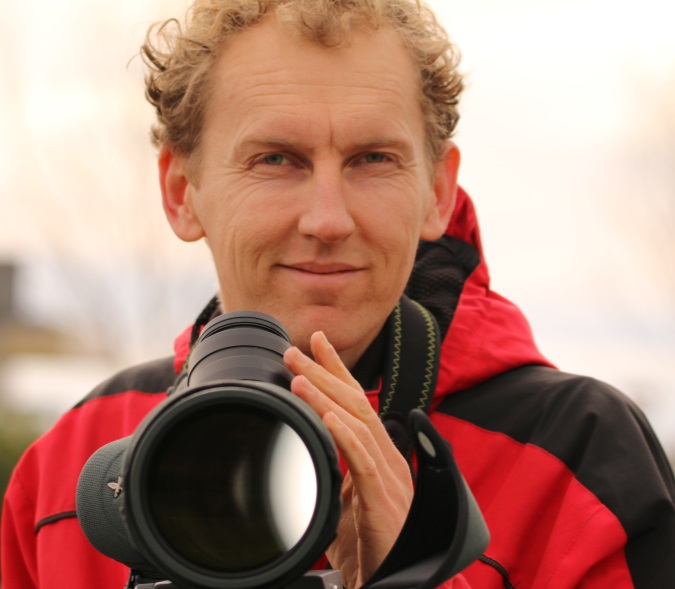 Andy Allen
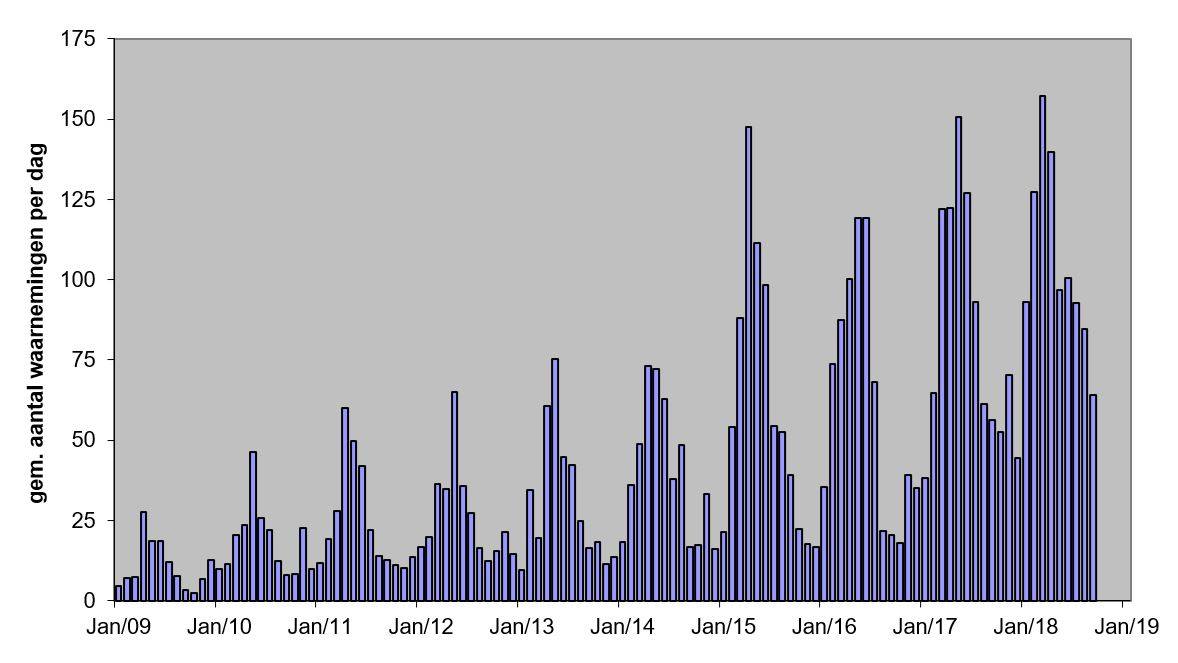 -
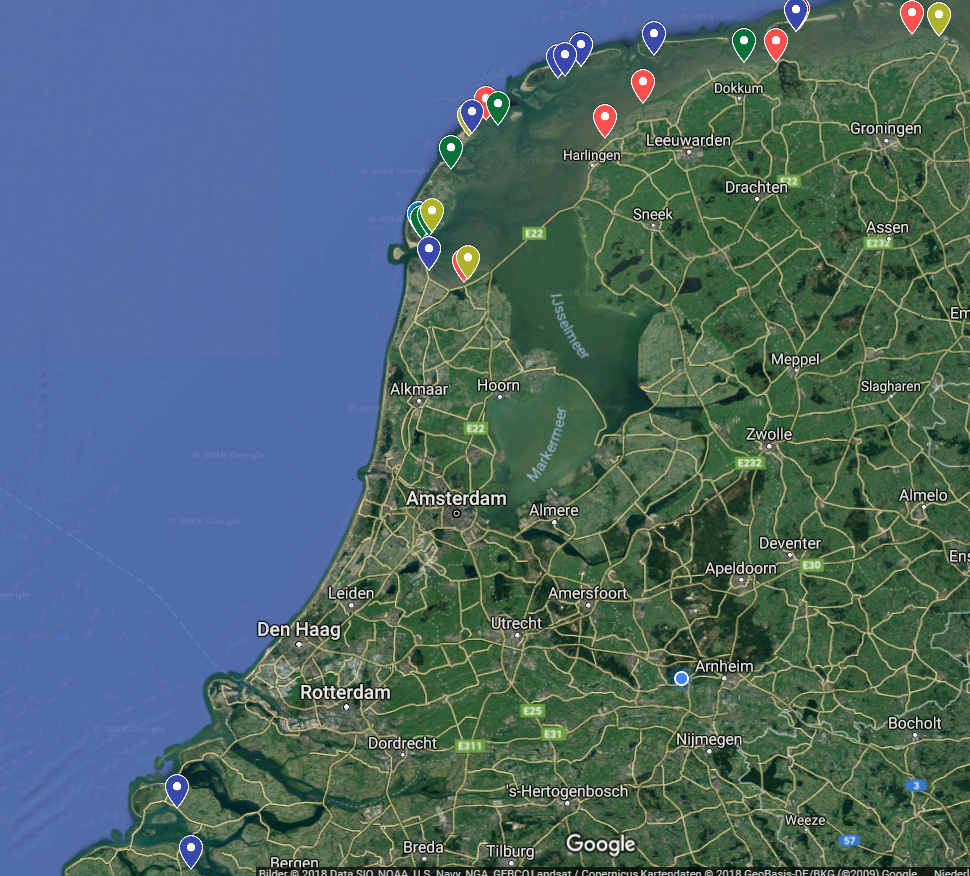 Winter vangsten
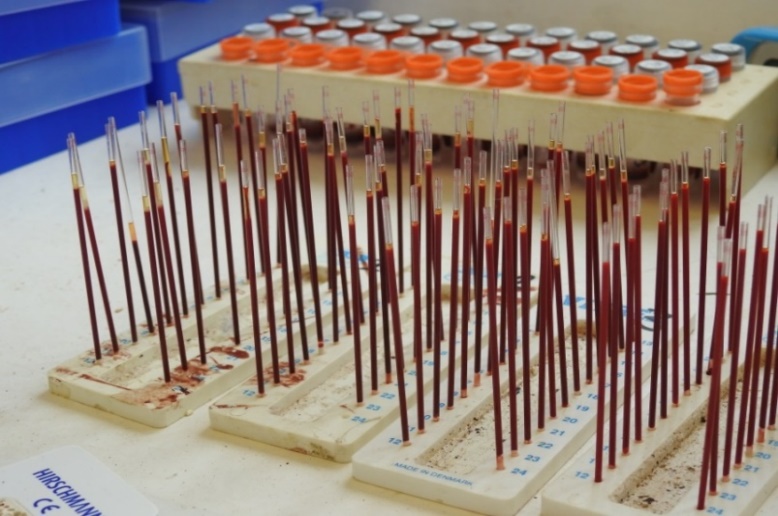 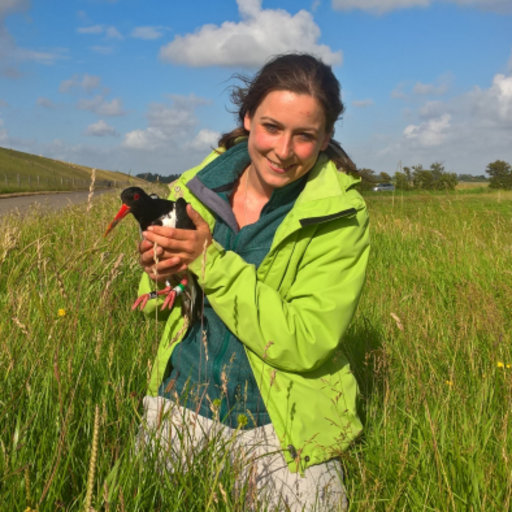 Carry-over effect
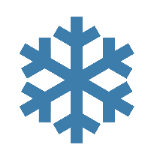 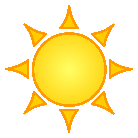 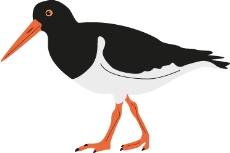 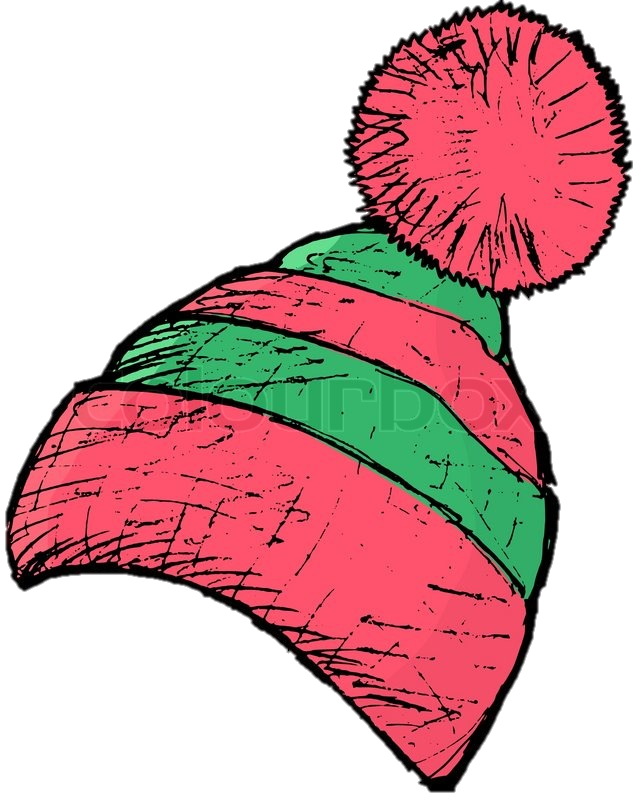 Legdatum
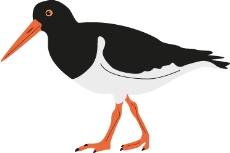 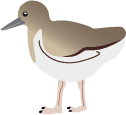 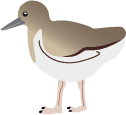 Jongen/paar
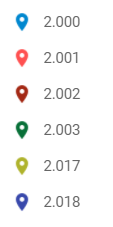 2000
2001
2002
2003
2017
2018
Conditie
Magali Frauendorf
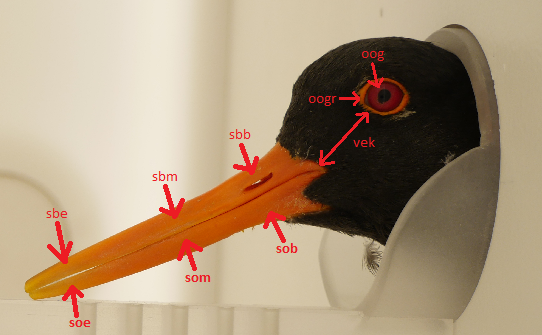 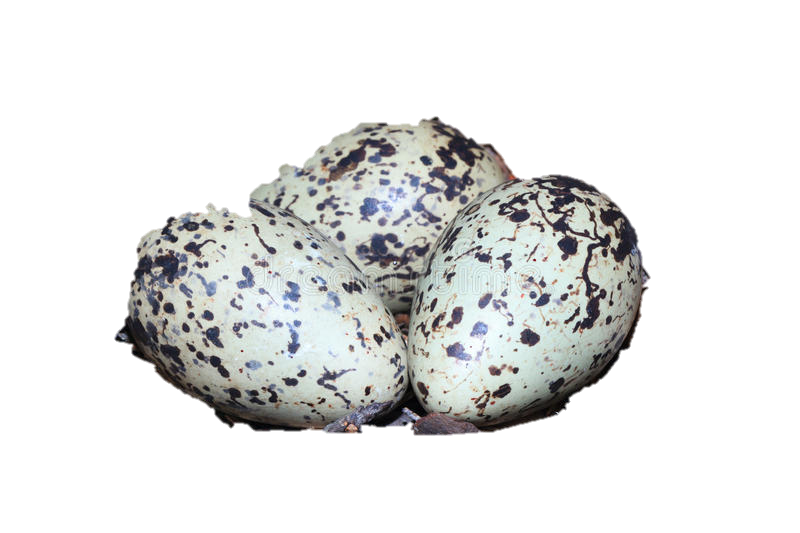 ♂
♀
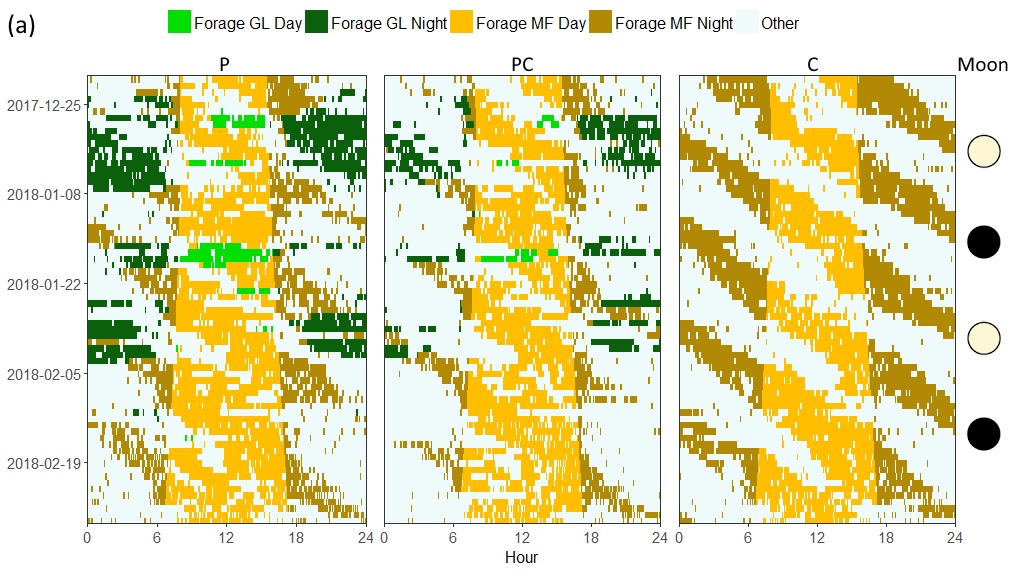 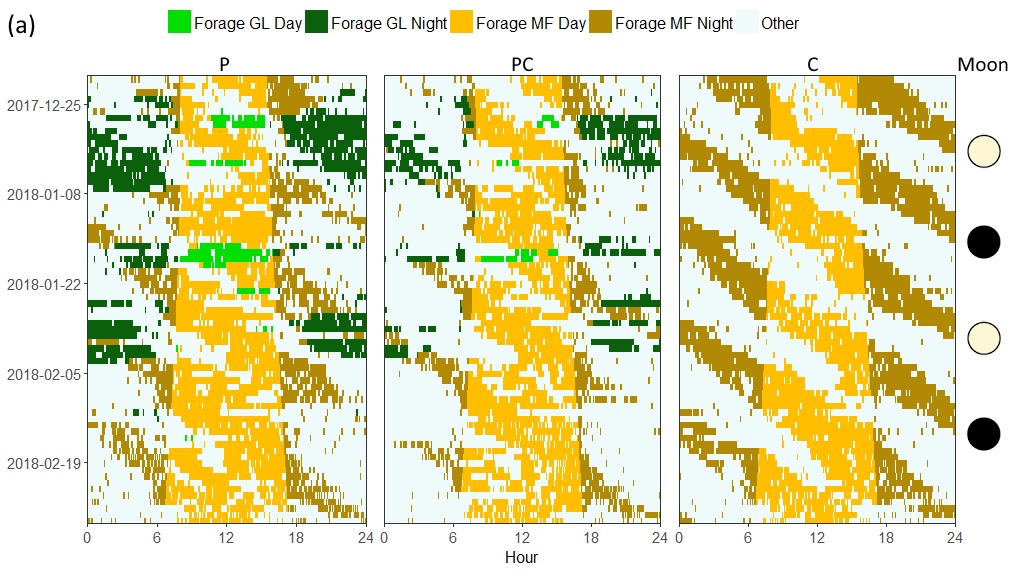 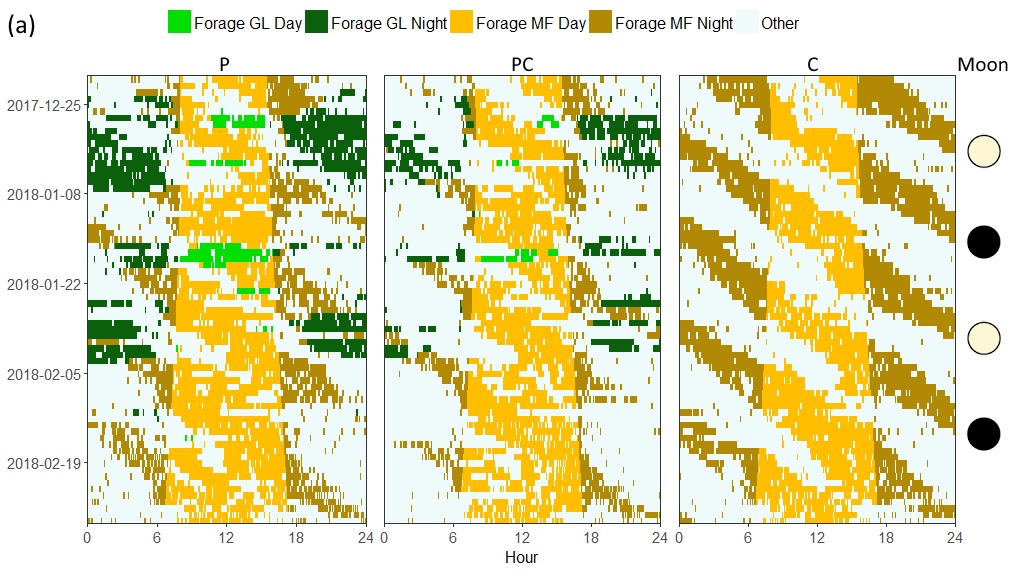 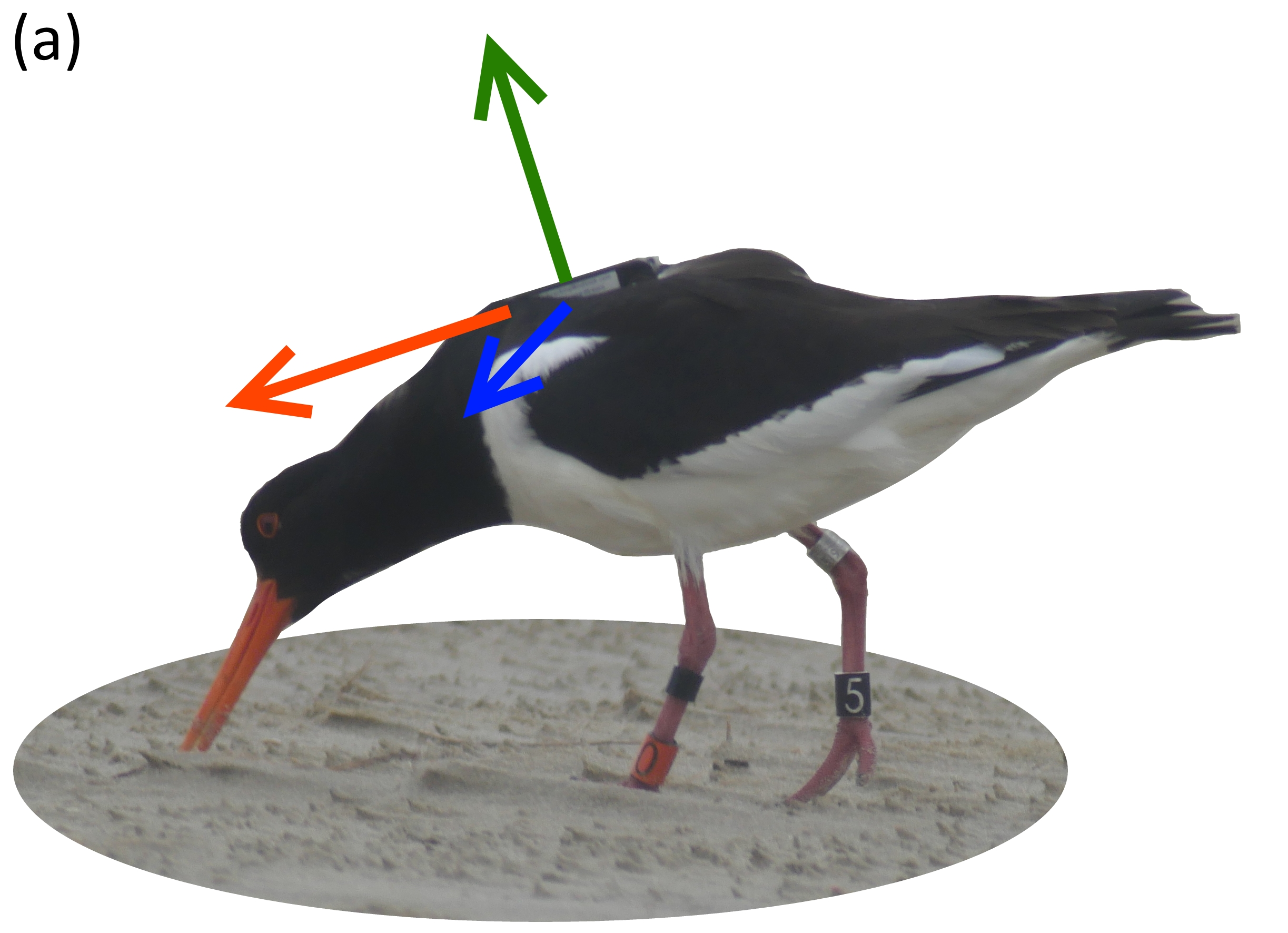 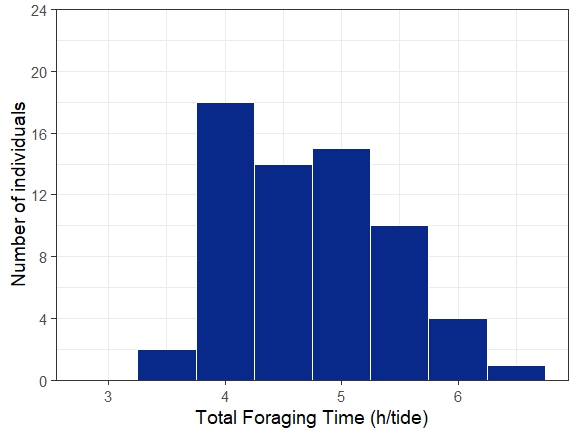 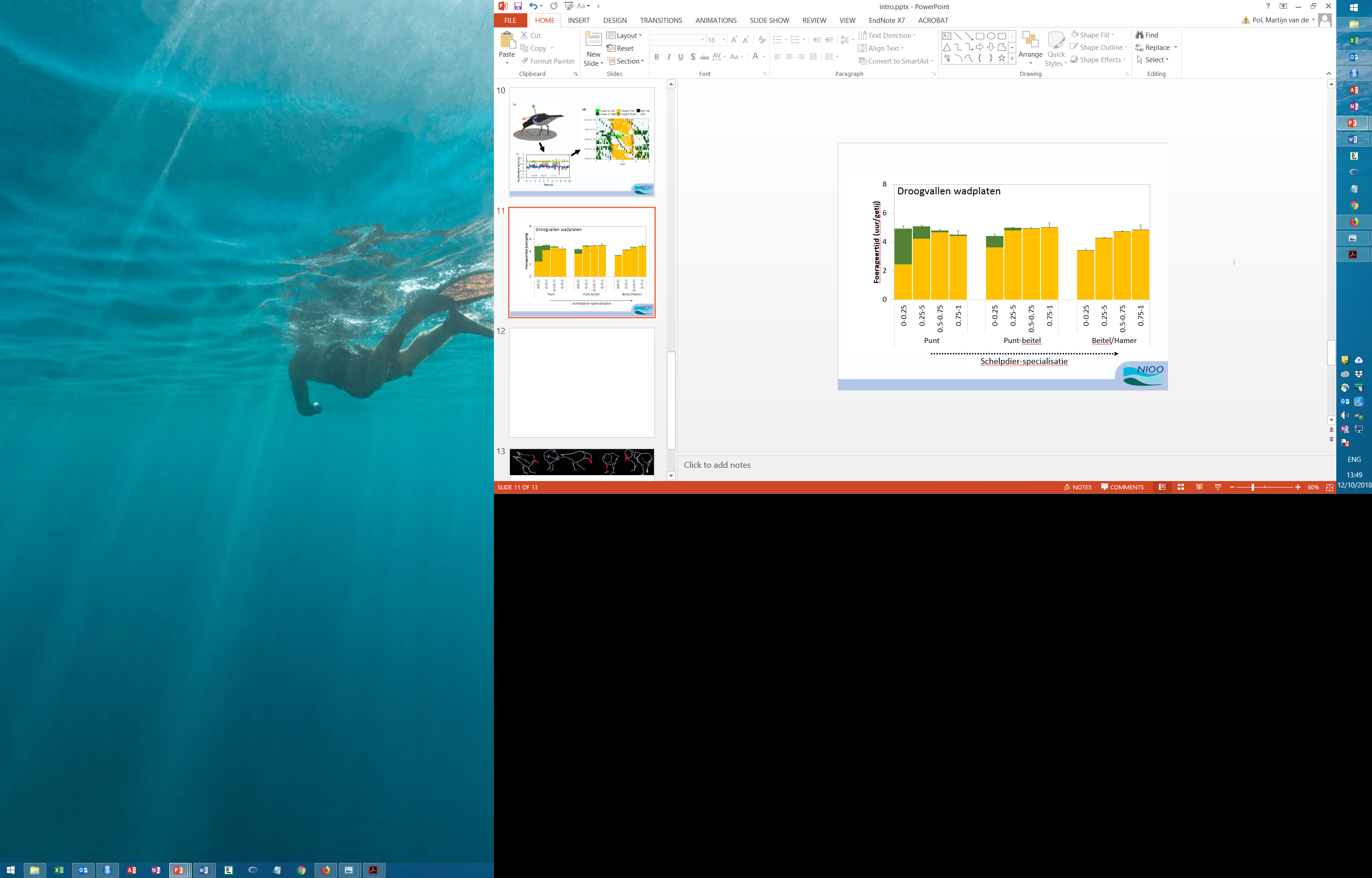 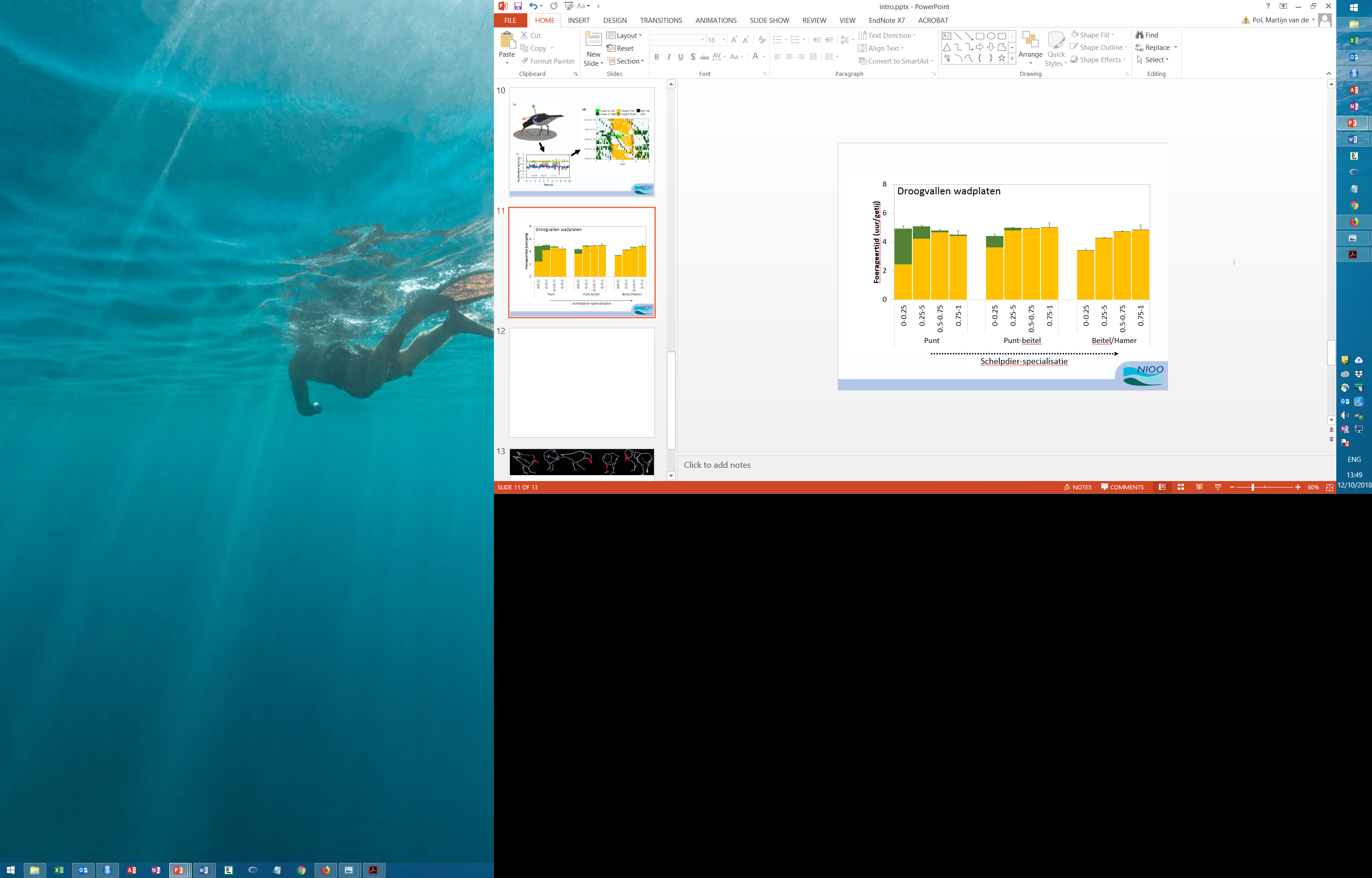 Droogvalduur wadplaten
Henk-Jan
van der Kolk
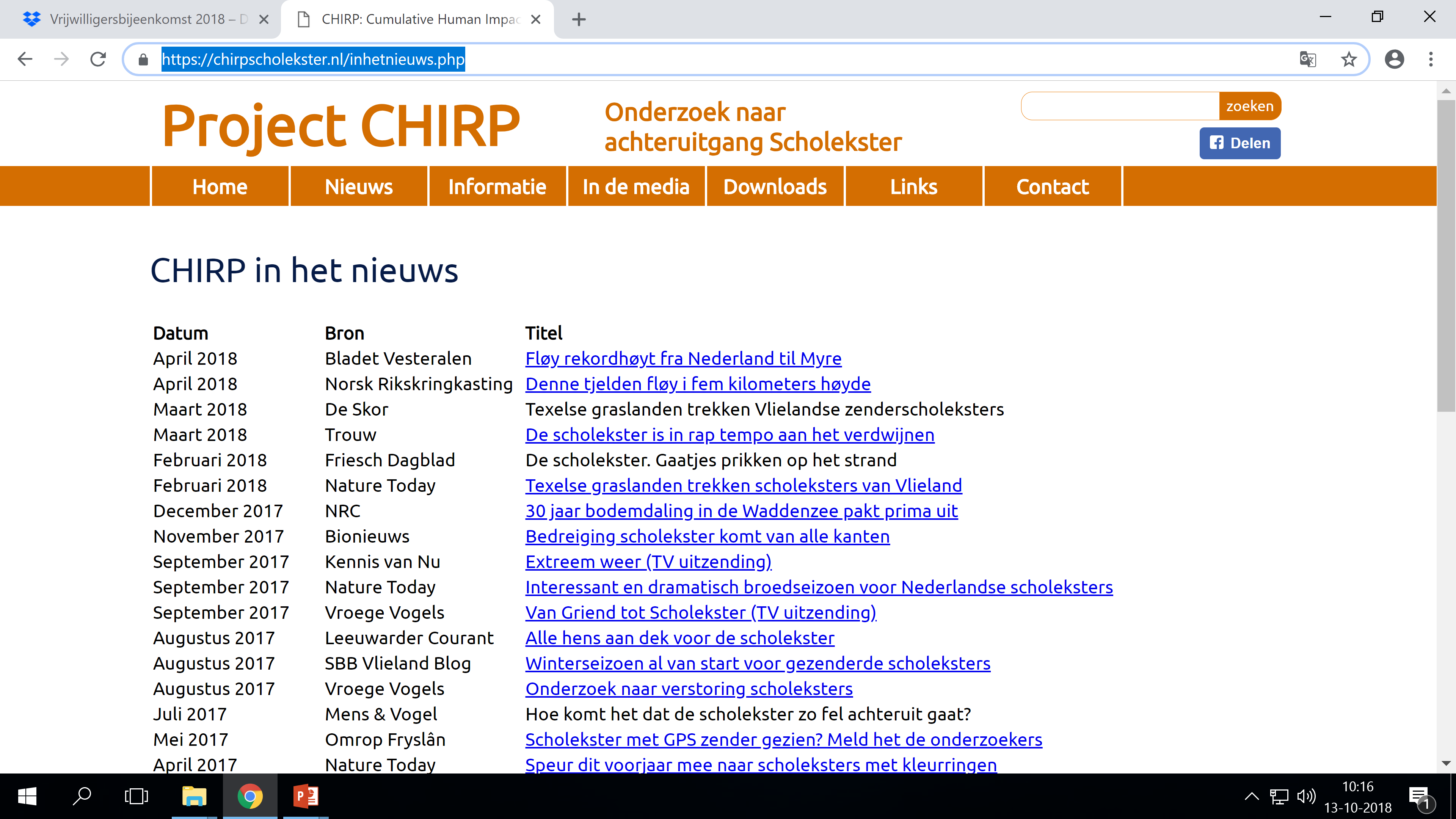 Waarom deze dag?
Dank!
Elkaar informeren over uitkomsten onderzoek
Citizen knowledge (discussie sessies)
Updates over nieuwe onderzoek en bescherming (dakbroeders)
Nieuwe vormen van data verzamelen (NestApp)
Ervaringen uitwisselen en bijkletsen
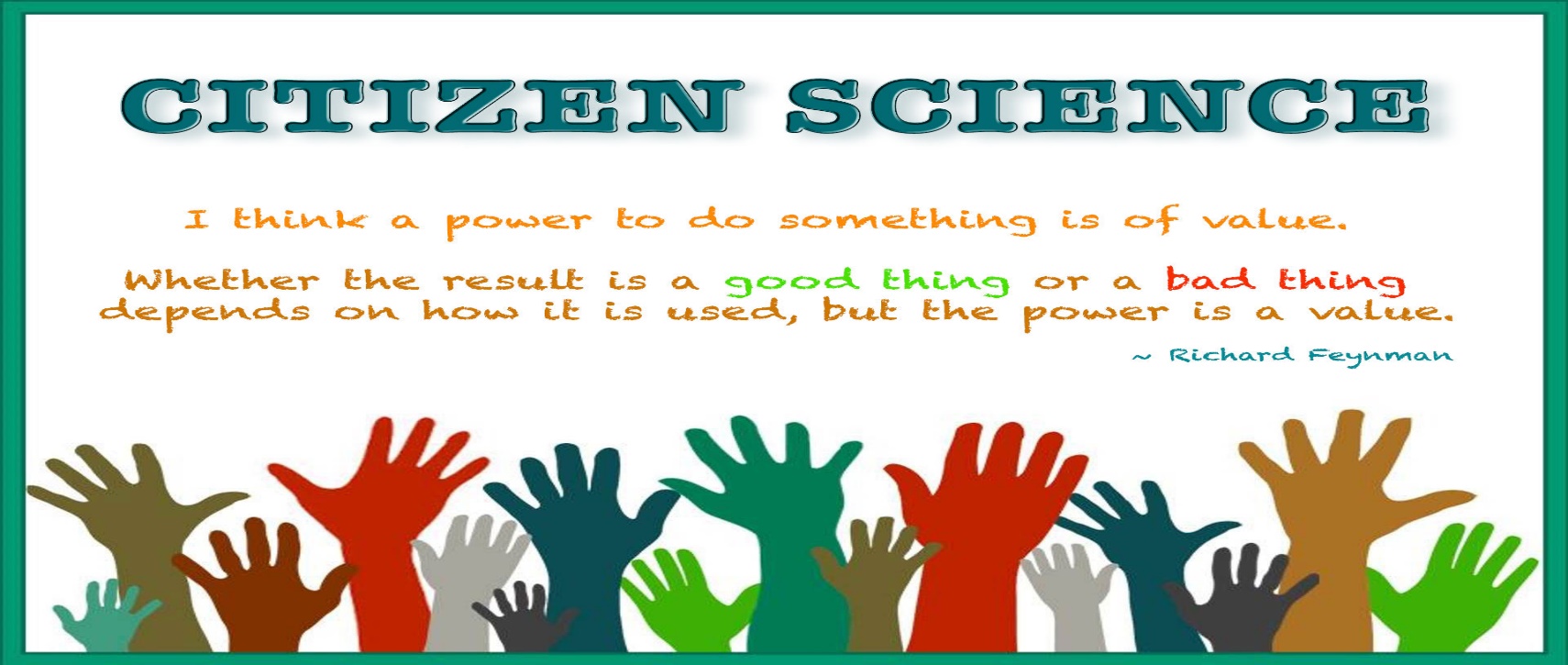 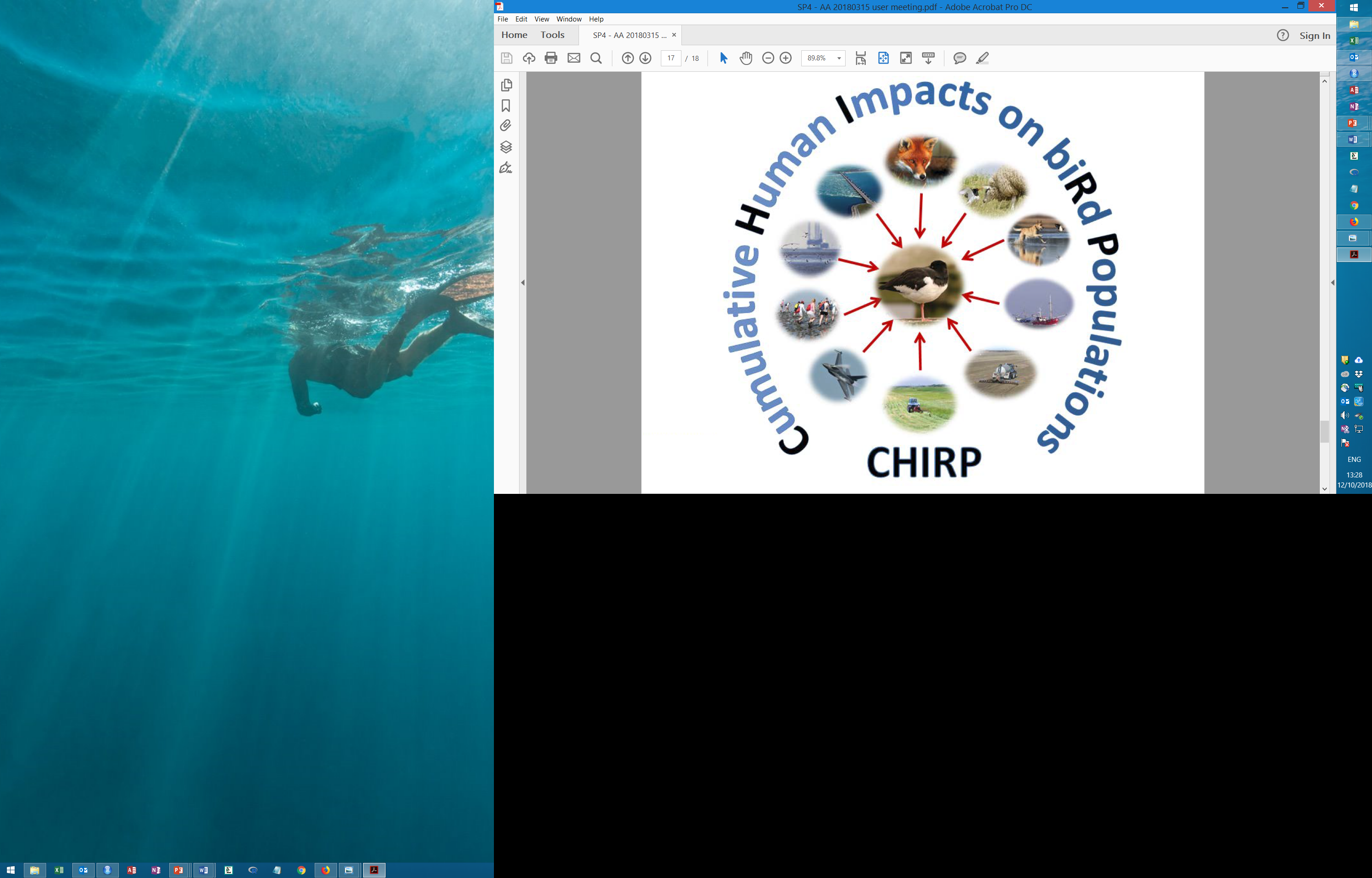 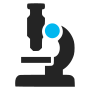 citizen 
science
vrijwilligers
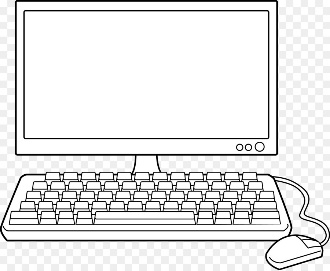